Chemistry – Jan 14, 2020
P3 Challenge-
What are the quantum numbers for the first electron in a 3p subshell?


Today’s Objective –
Electron Configurations (Get out your colored periodic table)
Get out Quantum Numbers Worksheet for Hmk Check
Chemistry – Jan 14, 2020
Objective –
Electron Configurations
Agenda
Homework Review
Electron filling rules (3)
Energy levels with the Periodic table
Electron configuration notation
Writing Electron configurations (complete)
Electron configurations (noble gas)
Ion electron configurations
Assignment: Electron Configurations Worksheet
Homework Review
1. Sketches:
A) Circle	B) Figure 8	C) Double pacifier, figure 8 with donut      D) Four lobe clover
2.     , the angular momentum quantum number
3.
Homework Review
4. and 5.





6. a) 8e     2s, 2px, 2py, 2pz				b) 6e     3px, 3py, 3pz
	   c) 2e	  4s							d) 10e   4dyz, 4dxy, 4dxz, 4dx2-y2, 4dz2
7.  a) is prohibited. Because for n=1,     can only be 0 for an s orbital.
     c) is prohibited. Because     cannot be negative.   b)  d) and e) correct
How Electrons Fill the Orbitals – the rules
The orbitals are present on every atom, but only some have electrons located in them depending on how many electrons the atom has. 
Three guiding principles to use:
1) Aufbau Principle:  Electrons live in the lowest energy orbitals possible. (Higher energy orbitals remain empty.) “Aufbau” is German for construction.
2) Pauli Exclusion principle: No two electrons can have the same 4 quantum numbers. Orbitals can hold up to 2 electrons with opposite spins.
3) Hund’s Rule: (Seats on a Bus rule) Electrons will fill orbitals of a subshell singly before pairing up. If paired, they have opposite spins.
Orbital Energy Levels
Energy levels are not intuitive because of the energy levels of the shells overlap as we discovered in the exploration activity.
Order of filling:
1s…2s, 2p…3s, 3p….
Then the shells start to overlap.
…4s, 3d, 4p…5s, 4d, 5p…
…6s, 4f, 5d, 6p…7s, 5f, 6d, 7p
If that seems hard to remember, try this…
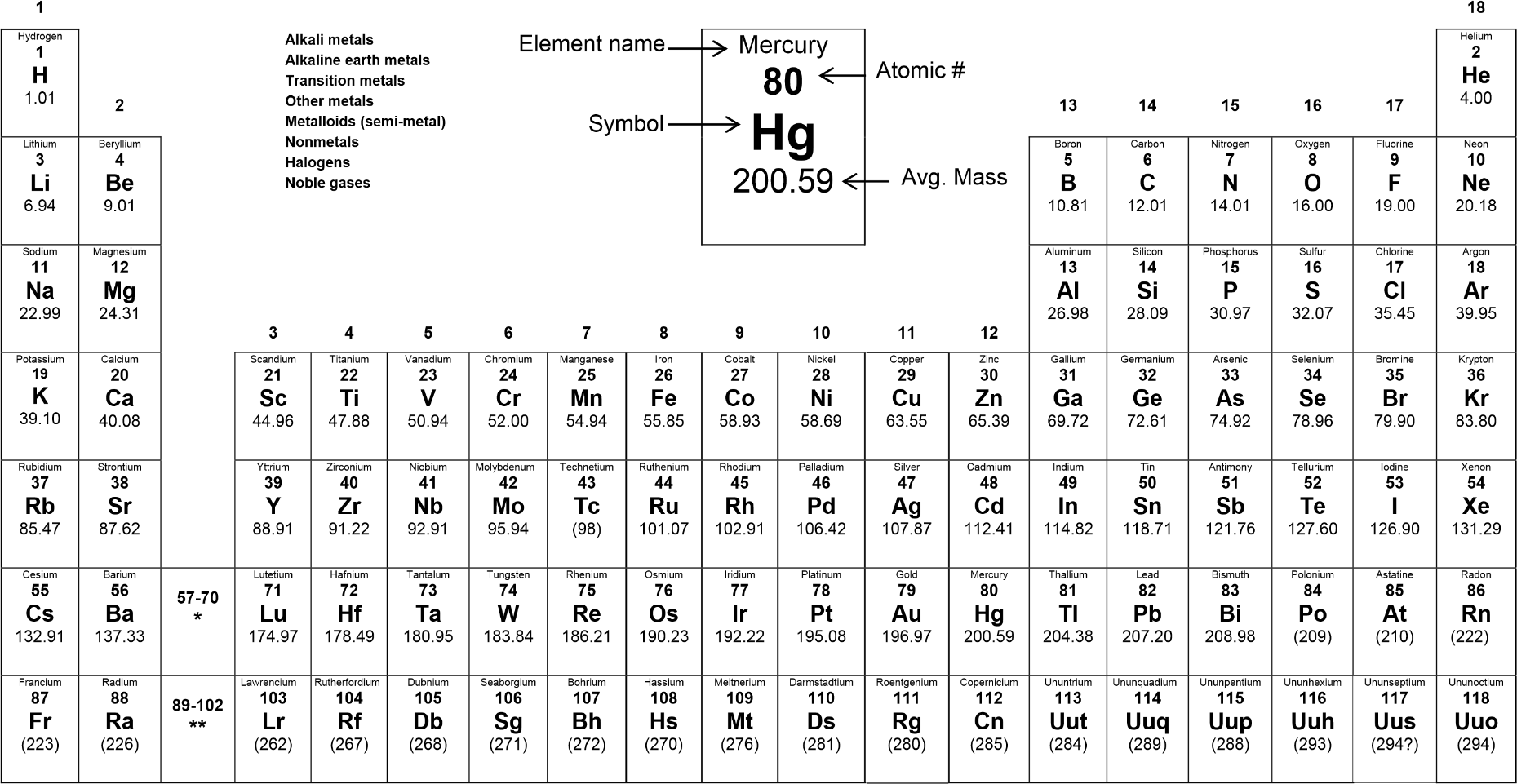 Shells 1-7
Periods 
S block
1 – 2
H = 1s
P block
13-18
B = 2p
D block
3-12
Sc = 3d
F block
Lanthanides
Actinides
La = 4f
*lanthanides
**actinides
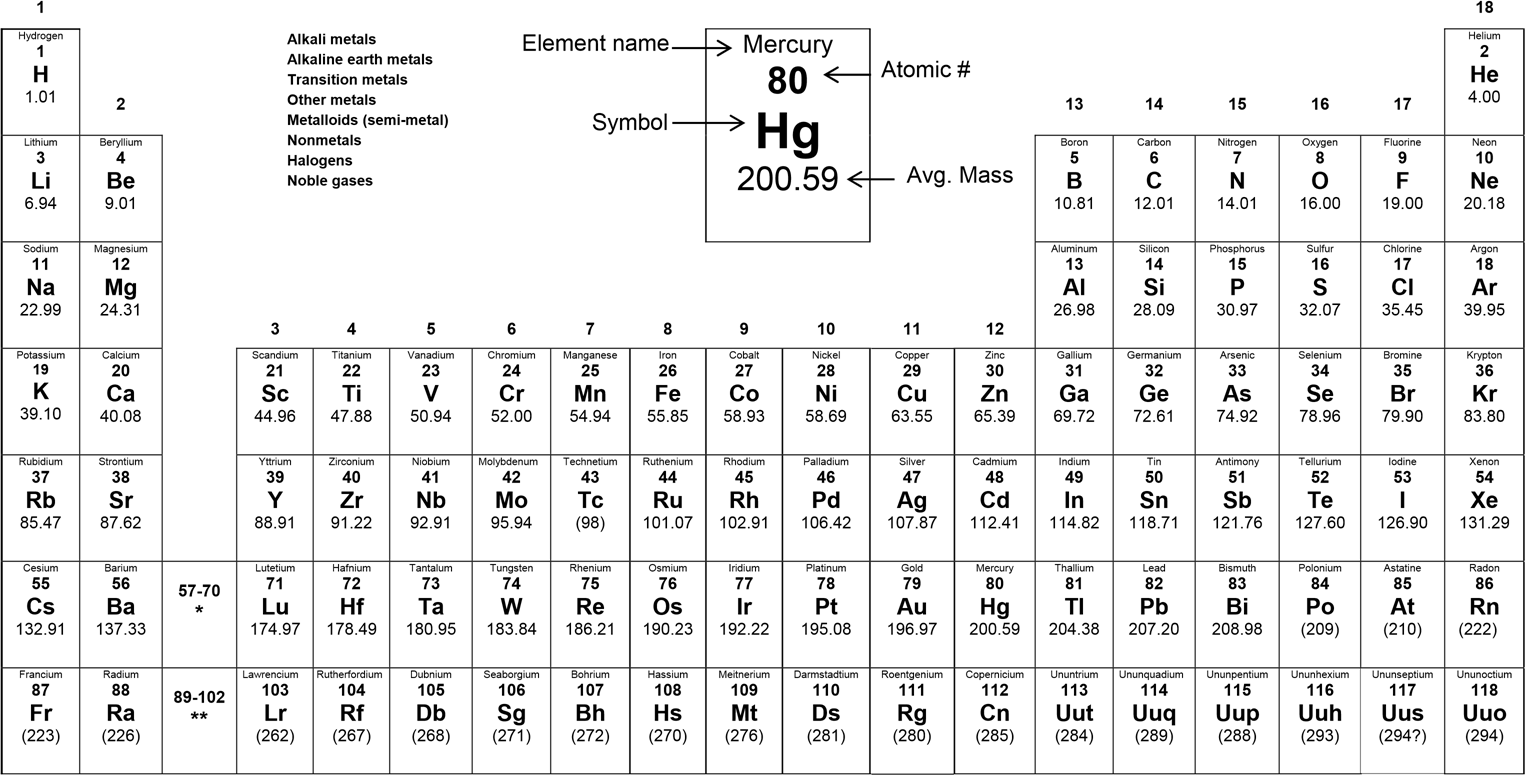 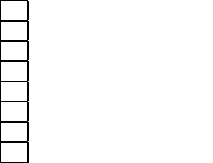 Electron Configurations
4p5
An electron configuration shows the distribution of all electrons in an atom.
Each term of a configuration consists of 
A number denoting the energy level, n
A letter denoting the type of subshell
A superscript denoting the number of electrons in that subshell.
Maximum superscript values
s  2		p  6		d  10		f  14
4p5
4p5
Writing Electron Configurations
List the subshells in the order they are filled.
Place an exponent to represent the number of electrons filling that subshell.
BEWARE: The maximum exponents possible are:
s2, p6, d 10, and f 14
Orbital Diagrams
Each box in the diagram represents one orbital.
Half-arrows represent the electrons. (You may also use full arrows.)
The direction of the arrow represents the relative spin of the electron.
When drawn by hand, often the orbitals are represented by a blank line with the orbital label below and the arrow electrons above.
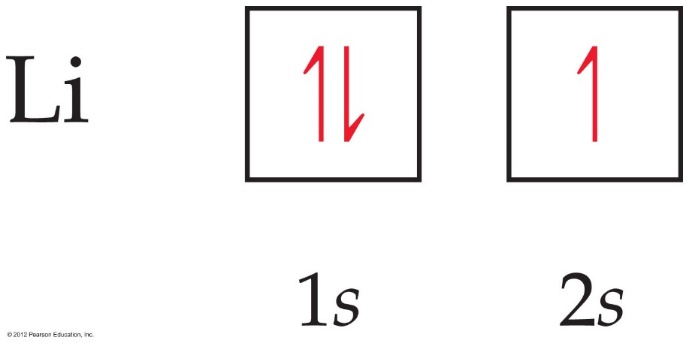 Some Examples
Hydrogen, H			Z=1		1s1
Helium, He			Z=2		1s2
Lithium, Li			Z=3		1s22s1
Beryllium, Be			Z=4		1s22s2
Boron, B				Z=5		1s22s22p1
Carbon, C			Z=6		1s22s22p2
Nitrogen, N			Z=7		1s22s22p3
Oxygen, O			Z=8		1s22s22p4
Fluorine, F			Z=9		1s22s22p5
Neon, Ne			Z=10	1s22s22p6
More Examples
Sodium, Na			Z=11		1s22s22p63s1 
Magnesium, Mg		Z=12		1s22s22p63s2
Aluminum, Al			Z=13		1s22s22p63s23p1
Silicon, Si				Z=14		1s22s22p63s23p2
Phosphorus, P			Z=15		1s22s22p63s23p3
Sulfur, S				Z=16		1s22s22p63s23p4
Chlorine, Cl			Z=17		1s22s22p63s23p5
Argon, Ar				Z=18		1s22s22p63s23p6
Potassium, K			Z=19		1s22s22p63s23p64s1
Calcium, Ca			Z=20		1s22s22p63s23p64s2
Large Z Elements: Noble Gas Configuration
Arsenic, As		Z=33
1s22s22p63s23p64s23d104p3
Silver, Ag		Z=47
  1s22s22p63s23p64s23d104p65s24d 9
	    	Or…[Kr]5s24d 9 	Abbreviated Electron configuration.
Radon, Rn		Z=86
1s22s22p63s23p64s23d104p65s24d105p66s24f145d106p6
					  Or…[Xe] 6s24f145d106p6
Using the highest energy electron
Because the order of filling is always the same, the only real question when writing electron configurations is when do you stop?
Note the electron configuration for the highest energy electron. 
Write the electron configuration energy filling order until you reach that last term.
Elements in the same Group
Hydrogen, H		Z=1			1s1
Lithium, Li		Z=3			1s22s1
Sodium, Na		Z=11		1s22s22p63s1
Potassium, K		Z=19		[Ar]4s1
Rubidium, Rb		Z=37		[Kr]5s1
Cesium, Cs		Z=55		[Xe]6s1
Francium, Fr		Z=87		[Rn]7s1	
Elements in the same group have the same outer electron configuration. In general:   ns1
This explains the common reactivity and properties in a group!!
Ion electron configurations
The electron configurations for ions add or subtract electrons in the regular Aufbau order.
Ex: Na = 1s2 2s2 2p6 3s1	Na+ = 1s2 2s2 2p6
Ex: O = 1s2 2s2 2p4 		O-2 = 1s2 2s2 2p6
The electronic configuration of isoelectronic ions will be the same.
Exit Slip - Homework
Exit Slip:
Write the full electron configuration for Titanium.

What’s Due?  (Pending assignments to complete.)
Electron Configurations Worksheet
What’s Next?  (How to prepare for the next day)
Read Holt p84 - 88